ICH STIMME NICHT ZU
ICH STIMME NICHT ZU
ICH STIMME NICHT ZU
ICH STIMME NICHT ZU
ICH STIMME NICHT ZU
ICH STIMME NICHT ZU
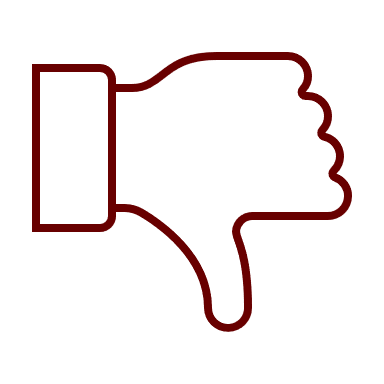 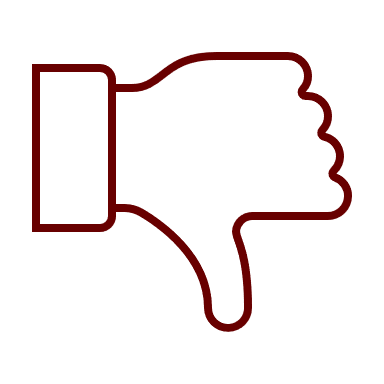 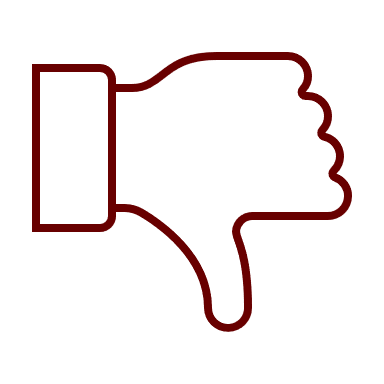 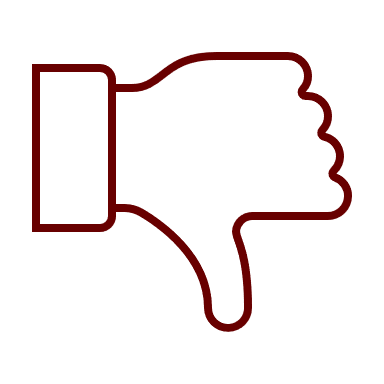 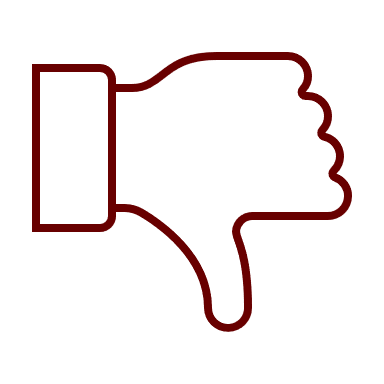 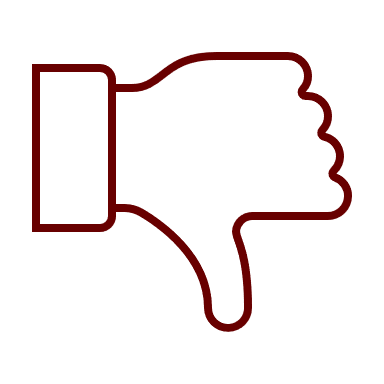 ICH STIMME ZU
ICH STIMME ZU
ICH STIMME ZU
ICH STIMME ZU
ICH STIMME ZU
ICH STIMME ZU
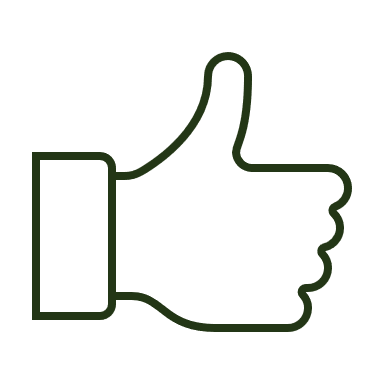 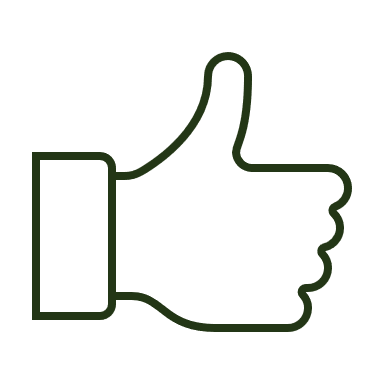 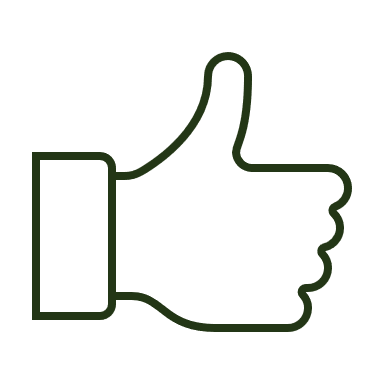 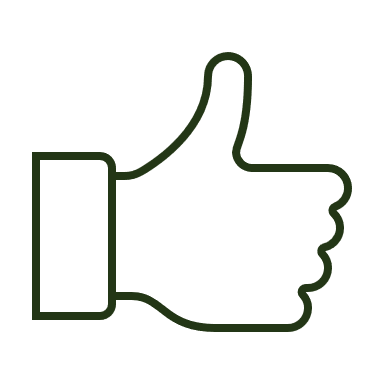 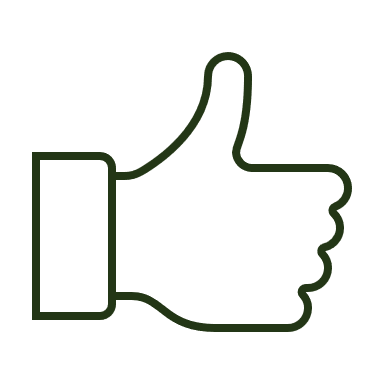 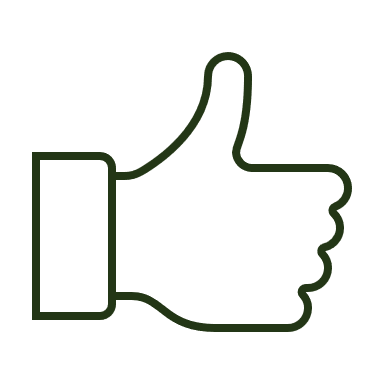